Recovery Supports
Lanisha Jiles, PSS, RSPS, TOC, PM/PRC, PRSS
Objectives
Promising Practices

What is Recovery Capital?

Building Recovery Capital
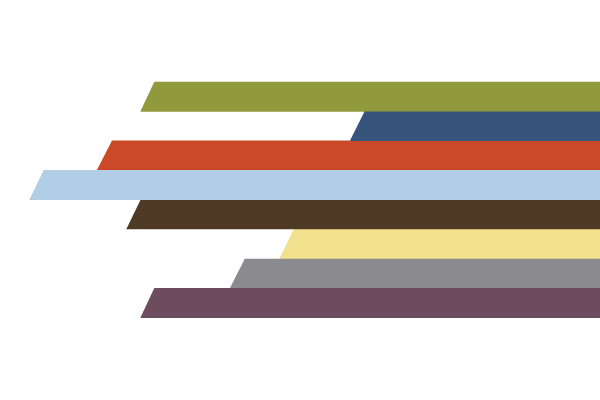 What Are Recovery Support Services?
Recovery Support Services (RSS) are designed to bridge existing gaps and help individuals enter into and stay engaged in long-term recovery
RSS aim to support individuals with increasing their Recovery Capital and in turn their opportunity for sustained recovery in the community
In addition to addressing substance use, RSS provide resources, supports and community connections to holistically address all domains of an individual’s life: employment, housing, social support, education, parenting, spirituality, legalities, leisure and recreation.
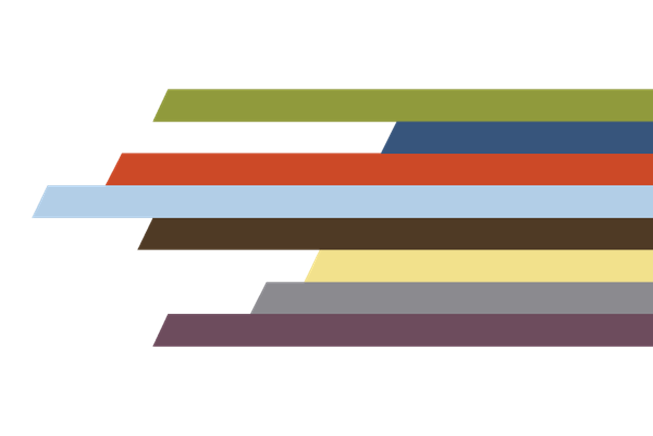 RSS Recovery Coaches
Provide Recovery Support Services (RSS) before, during, after, and at times in lieu of treatment
meet people at whatever stage of change they are in and focus on whole health and wellness out in the community of one’s choosing
do not provide clinical services but instead provide RSS that can supplement and enhance clinical services
support individuals across many pathways to recovery
Use "lived experience" to support individual in recovery
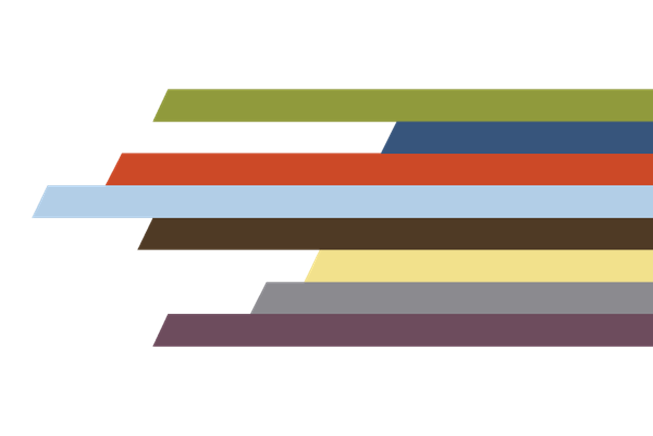 Promising Practices
Effective approaches used by Peer Recovery Support Specialist (PRSS) include:

Initial Engagement
Peer Culture
Person-Centered Planning
Community Integration
Continuing Support
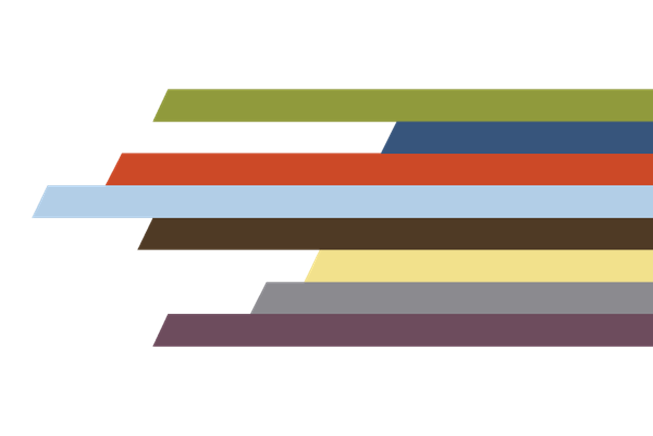 What is Recovery Capital?
Recovery Capital are the internal and external resources an individual possess when entering recovery process consisting of human, social, and physical capital.
Human Capital: Internal capacities and skills an individual possess,( i.e. Time management, education, problem-solving skills).
Social Capital: Supportive people in an individual's social network, (i.e. Church members, peers at self-help groups, employers).
Physical Capital: Tangible resources used in recovery process, (i.e. Transportation, housing, medical insurance)
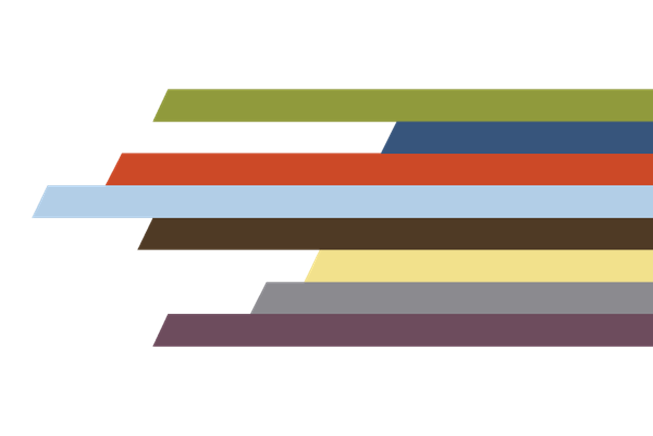 Building Recovery Capital
Assess the peer recovery capital by utilizing the Assessment of Recovery Capital (ARC) tool and strength-based assessment.
Create a Recovery Plan which builds recovery capital.
Re-assess recovery capital every 90-days
Celebrate accomplishments/achievements with peer.
Always use strength-based language
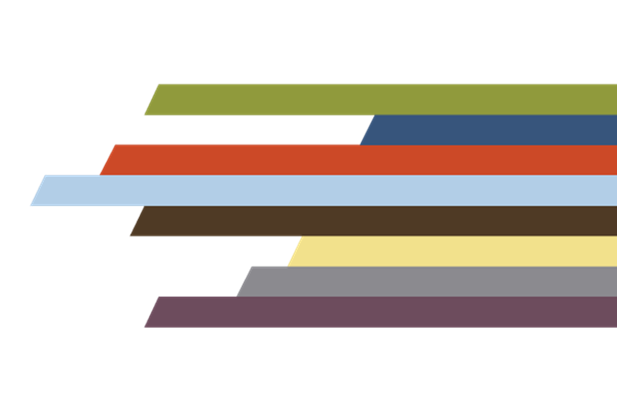 Slide Acknowledgement: Achara Consulting
Slide Acknowledgement: Achara Consulting
Texas DSHS RSS Project